1 Multiple locus variable number tandem repeats analysis clustering of the Coxiella burnetii isolates and their ...
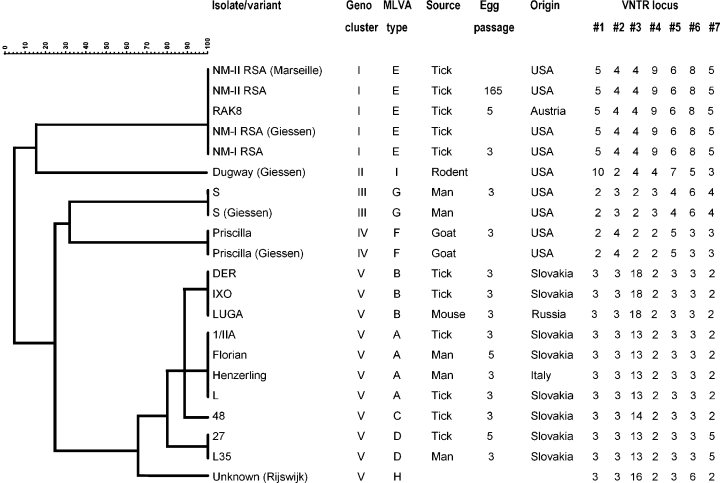 FEMS Microbiol Lett, Volume 254, Issue 2, January 2006, Pages 268–274, https://doi.org/10.1111/j.1574-6968.2005.00036.x
The content of this slide may be subject to copyright: please see the slide notes for details.
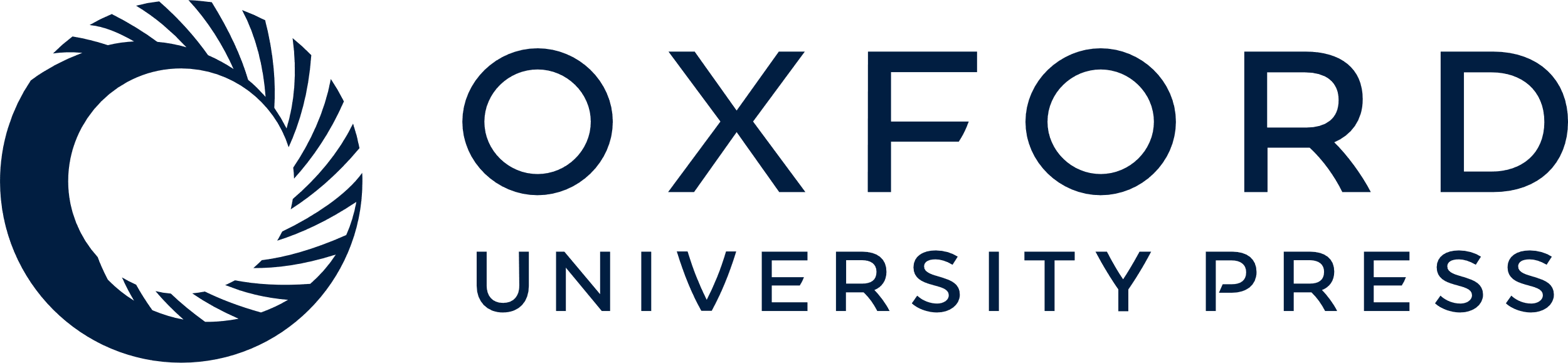 [Speaker Notes: 1 Multiple locus variable number tandem repeats analysis clustering of the Coxiella burnetii isolates and their variants by the unweighted pair-group method with arithmetic mean categorical coefficient. For abbreviations, see Tables 1 and 2 or text.


Unless provided in the caption above, the following copyright applies to the content of this slide: © 2005 Federation of European Microbiological Societies]
2 Multiple locus variable number tandem repeats analysis (MLVA) genotypes of the Coxiella burnetii isolates and ...
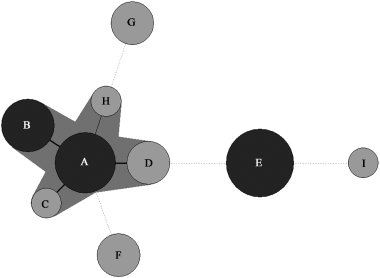 FEMS Microbiol Lett, Volume 254, Issue 2, January 2006, Pages 268–274, https://doi.org/10.1111/j.1574-6968.2005.00036.x
The content of this slide may be subject to copyright: please see the slide notes for details.
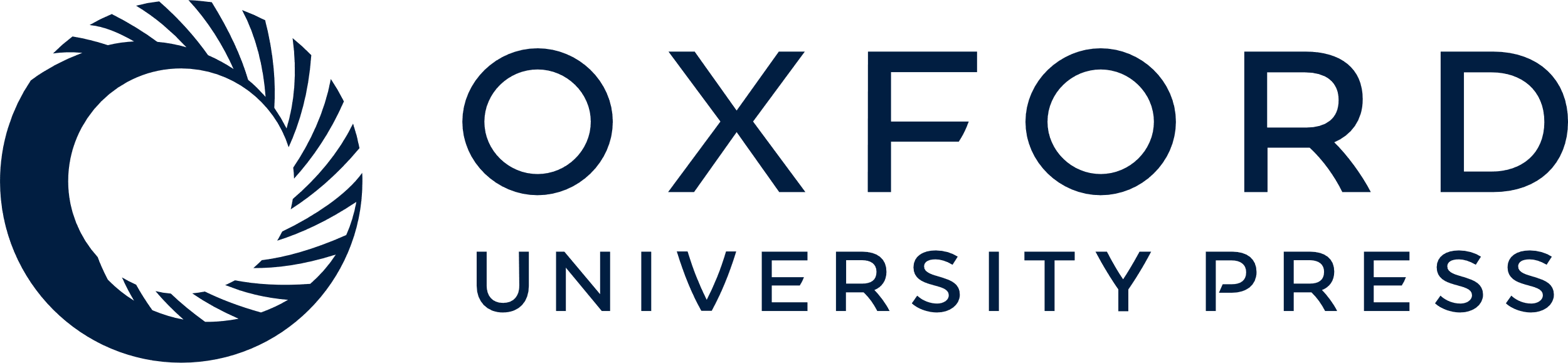 [Speaker Notes: 2 Multiple locus variable number tandem repeats analysis (MLVA) genotypes of the Coxiella burnetii isolates and their variants using the minimal spanning tree graphing method. The gray circles represent one or two isolates/variants while the black ones represent three or more isolates/variants. The characters refer to the MLVA type. For abbreviations, see text.


Unless provided in the caption above, the following copyright applies to the content of this slide: © 2005 Federation of European Microbiological Societies]